УПРАВЛЕНИЕ ОБРАЗОВАНИЯ ЗАТО СЕВЕРСК
Использование 
личностно-ориентированного подхода на уроках физики
как средство  формирования профессиональных компетенций и предпочтений в профессиональном самоопределении учащихся

О.Г.Кранина
учитель физики
МБОУ «Северская гимназия»
«Если Вы удачно выберете труд и вложите в него всю душу,то счастье само Вас отыщет,так как возможность заниматься любимым делом-непременное условие счастья человека»К.Д.Ушинский
Современный мир  выбор профессии     сложно 
ответственно     Молодое поколение   Инициировать
      Интерес к предмету          воля родителей     
   установка на активное участие             Уважение к труду
способность планировать Общественный интерес 
 понимание важности обучения   осознанный выбор  
 Построение жизненных планов    личный интерес       Индивидуальная траектория образования
             Новые профессиональные требования
Условием становления профессионального самоопределения  является создание условий содействующих совершенствованию качества знаний учащихся по физике, усиление их мотивации к изучению предмета на основе личностно-ориентированного подхода
Актуальность проблемы совершенствования учебного процесса:
формирование устойчивости положительной мотивации
пространство для творческой реализации учащихся, раскрытие индивидуального потенциала учащегося
обеспечение выполнения государственного стандарта физического образования
формирование интереса учащихся к научным знаниям как к  части их профессиональной жизни
Модель профессионального самоопределения обучающихся через физику в общеобразовательной школе
Профориентация учащихся в преподавании физики
Урочная деятельность
Внеурочная деятельность
Функциональная грамотность
Участие в образовательных событиях: олимпиады, конференции, конкурсы 
Выполнение лабораторных работ
Проектная деятельность
Межпредметная интеграция
Элективные курсы
 Эскурсии
Предметные игры и квесты
Урочная  и внеурочная деятельность
Использование различных форм и методов организации учебной деятельности, 
       которые позволяют раскрыть субъективный опыт ребенка
Создание атмосферы заинтересованности каждого ученика в работе класса
Стимулирование учащихся к высказываниям  
Использование различных способов выполнения задания без боязни ошибиться
Использование дидактического материала, позволяющего ученику выбрать наиболее значимые для него вид и форму учебного содержания
Поощрение стремления ученика находить свой способ работы, анализировать способы работы других учеников
Создание на уроке ситуации общения
Содействие реализации личностной познавательной деятельности обучаемых в процессе изучения физики
Функциональная грамотность
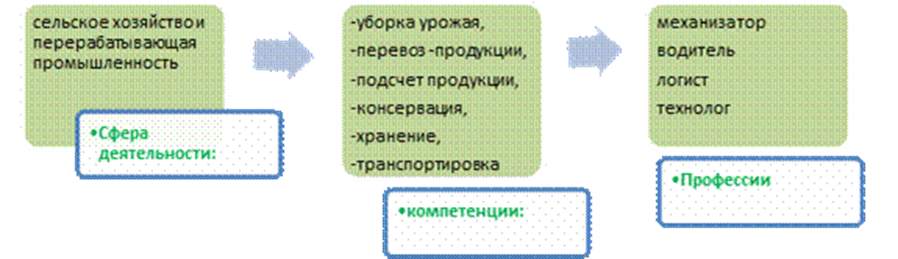 Поддержание мотивации
Творческие домашние задания, развивающие профессиональные предпочтения обучающихся

Формирование экспериментальных умений и навыков, способствующих воспитанию общей культуры труда

Метод краткосрочных проектов «Мир глазами физика»
Используемая литература
https://znanio.ru/
https://cyberleninka.ru/
https://infourok.ru/